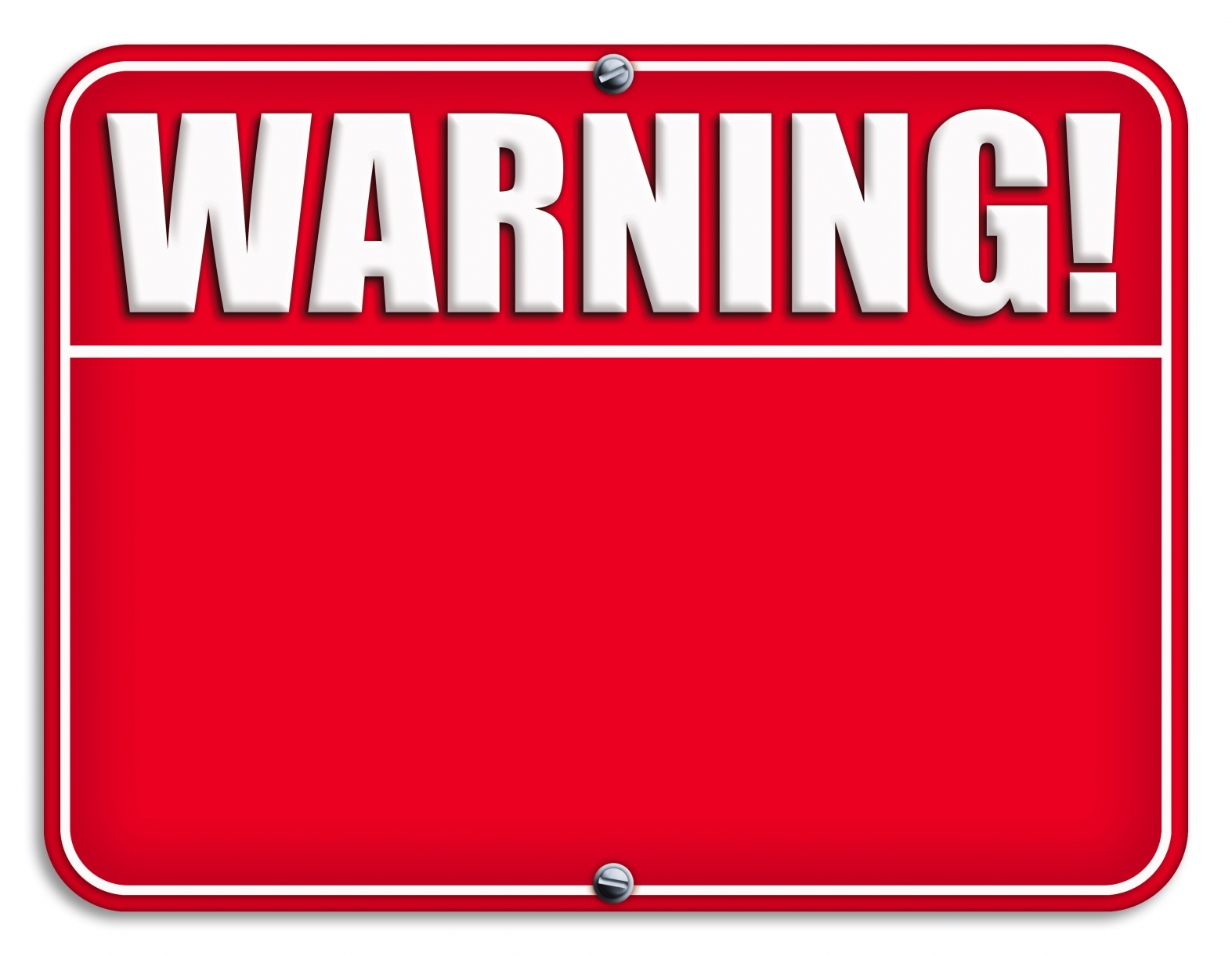 Dangerous Assumptions
Assume: “take for granted, to suppose something to be a fact.” 

There are times when assumptions simply will not do:
Health problems, car problems, etc.

Our eternal soul is much more important.
1. I’m A Good Person
Romans 3:10, 23
Titus 3:5
Acts 10:1-6
Being good is not enough. You must become a Christian in order to be saved from your sins.
2. I’ve Been Too Bad
Jews on Pentecost - Acts 2:23, 36-38
Paul - Acts 26:9-10; Gal. 1:13
1 Timothy 1:12-16
Paul’s conversion is proof that God is willing to forgive the worst of sinners.
3. God Has Already Chosen Who Is Saved and Who Is Lost
God is no respecter of persons - Acts 10:34-35
The gospel is for all!
Mark 16:15-16
1 Timothy 2:3-4
Revelation 22:17
4. Doesn’t Matter What You Believe As Long As You Are Sincere
Paul was sincere when he was opposing Christ - Acts 23:1, 26:9
God demands obedience, not just sincerity - Matt. 7:21; Heb. 5:8-9
5. I Have Plenty of Time
Life is uncertain - James 4:13-17
Urgency is stressed with obedience to the gospel - 2 Cor. 6:2
We are to live in a state of readiness, not in a state of procrastination - Matt. 24:42-44
Don’t rest the fate of your eternal soul on assumptions. 
You can know the truth. It is found in God’s word.
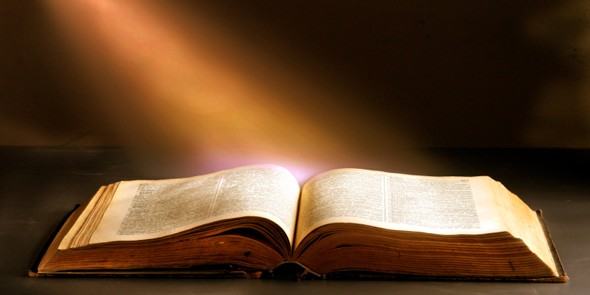